Geometrické reprezentace grafů II - 20. 4. 2020
RepExt a SimRep
(Dokončování částečných reprezentací a Simultánní reprezentace)

1. RepExt pro INT
2. RepExt a SimRep pro FUN
3. RepExt a SimRep pro GRID CONTACT
Geometrické reprezentace grafů II - 20. 4. 2020
Review z minula:

OuterString grafy – informace na graphclasses.org velmi neúplná viz https://graphclasses.org/classes/gc_951.html
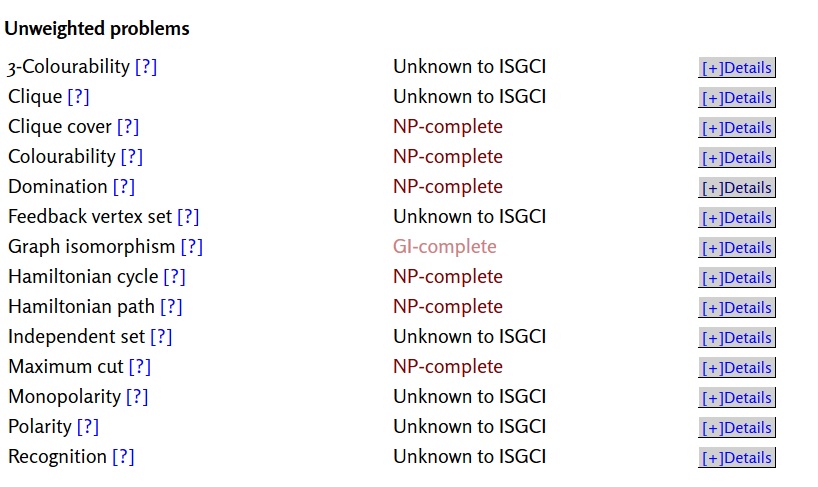 Geometrické reprezentace grafů II - 20. 4. 2020
Review z minula:

OuterString grafy – informace na graphclasses.org velmi neúplná viz https://graphclasses.org/classes/gc_951.html
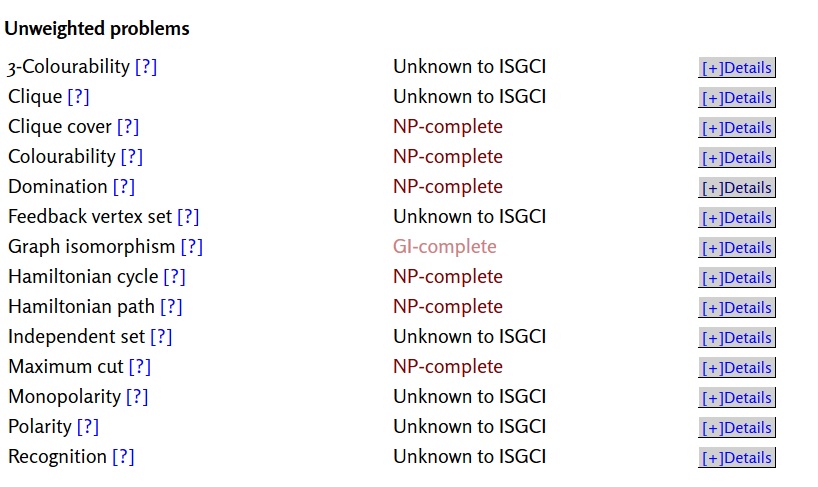 NP-complete
NP-complete
Geometrické reprezentace grafů II - 20. 4. 2020
Review z minula:

OuterString grafy – informace na graphclasses.org velmi neúplná viz https://graphclasses.org/classes/gc_951.html
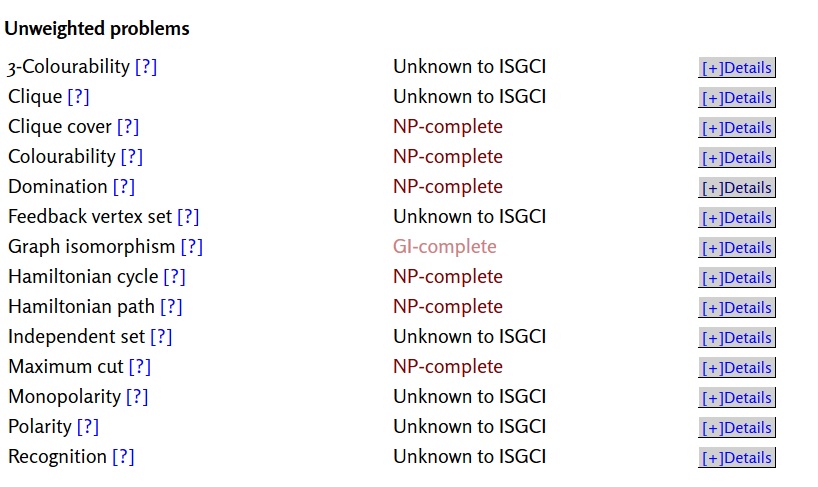 NP-complete
??
NP-complete
Motto for RepExt: Building from scratch is easier and cheaper than reconstructing an old house.

Common knowledge of architects and investors.
More examples for hardness of RepExt:

Edge-coloring of cubic bipartite graphs (Fiala 2003, Marx 2005)
Vertex-coloring of interval graphs (Biro, Hujter, Tuza 1992)
Edge coloring cubic bipartite graphs
Edge coloring cubic bipartite graphs
König-Hall Thm
Edge coloring cubic bipartite graphs
Edge coloring cubic bipartite graphs
Completing a partial solution paradigm

Extending edge coloring of bipartite graphs 
Fiala, JGT 2003 NP-complete for general gr
Marx, JGT 2005 NP-complete for planar gr
Chromatic number of interval graphs
Chromatic number of interval graphs




Interval graphs are perfect, the size of maximum clique and chromatic number can be determined in linear time by First Fit.
Chromatic number of interval graphs




Interval graphs are perfect, the size of maximum clique and chromatic number can be determined in linear time by First Fit.
Chromatic number of circular arc graphs
                               is NP-hard
                                   Garey, Johnson,Miller,
                                      Papadimitriou 1980
Chromatic number of circular arc graphs
Precoloring extension on interval graphs
Precoloring extension on interval graphs
                                                   is NP-hard 
                                                 Biro, Hujter, 
                                             Tuza, DM 1992
STRING
O-STRING
Recognition
IFA
FUN
CP
TRAP
CA
CIR
PER
INT
STRING
O-STRING
RepExt
IFA
FUN
CP
TRAP
CA
CIR
PER
INT
2. RepExt for Interval Graphs
?
?
Klavík, JK, Vyskočil (TAMC 2011): Extending Partial Representations of Interval Graphs is decidable in polynomial time.
d
e
c
b
a
d
e
c
e
e
b
b
a
e < b  partial order
d
e
c
e
e
b
b
a
Using PQ-trees, find and interval
                                   ordering of the cliques that 
                                   extends <
e < b  partial order
d
e
c
e
e
b
b
a
d < c < b < a         e < c
d
e
c
e
d
e
c
b
a
b
a
d < c < b < a         e < c
d
e
c
d
e
c
b
a
b
a
d < e < c < b < a
d < c < b < a         e < c
d
e
c
d
e
c
b
a
b
a
d < e < c < b < a
Simultaneous Representations of Interval Graphs
Simultaneous Representations of Interval Graphs
Simultaneous Representations of Interval Graphs

Jampani, Lubiw (ISAAC 2010): SimRep for 2 Interval graphs is in P.
Simultaneous Representations of Interval Graphs

Jampani, Lubiw (ISAAC 2010): SimRep for 2 Interval graphs is in P.

Observation: RepExt-INT  SimRep-2-INT
Simultaneous Representations of Interval Graphs

Observation: RepExt-INT  SimRep-2-INT
Simultaneous Representations of Interval Graphs

Observation: RepExt-INT  SimRep-2-INT
Simultaneous Representations of Interval Graphs

Observation: RepExt-INT  SimRep-2-INT
Simultaneous Representations of Interval Graphs

Observation: RepExt-INT  SimRep-2-INT
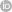 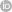 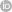 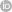 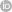 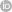 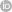 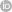 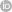 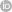 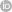 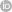 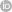 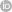 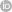 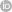 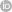 RepExt and SimRep for Intersection Graphs

INT: Klavík, JK, Vyskočil: Extending Partial Representations of Interval Graphs, TAMC 2011, 276-285 
Klavík, JK, Otachi, Saitoh, Vyskočil: Extending Partial Representations of Interval Graphs, Algorithmica 78(3), 945-967 (2017)
Krishnam Raju Jampani, Anna Lubiw: Simultaneous Interval Graphs, ISAAC 2010, 206-217

UNIT and PROPER INT: Klavik, JK, Otachi, Rutter, Saitoh, Saumell, Vyskocil: Extending Partial representations of Proper and Unit Interval Graphs, Algorithmica 77(4), 1071-1104 (2017) https://arxiv.org/abs/1207.6960 
Rutter, Strash, Stumpf, Vollmer: Simultaneous Representations of Proper and Unit Interval Graphs, ESA 2019, 80:1-80:15

PER, FUN: Klavík, JK, Krawczyk, Walczak: Extending Partial Representations of Function and Permutation Graphs, ESA 2012, 671-682 https://arxiv.org/abs/1204.6391  
Krishnam Raju Jampani, Anna Lubiw: The Simultaneous Representation Problem for Chordal, Comparability and Permutation Graphs, WADS 2009, 387-398

TRAP: Tomasz Krawczyk, Bartosz Walczak: Extending Partial Representations of Trapezoid Graphs. WG 2017, 358-371

CIR: Chaplick, Fulek, Klavik: Extending Partial Representations of Circle Graphs, GD 2013, 131-142 

GRID-CONTACT: Chaplick, Dorbec, JK, Montassier, Stacho: Contact Representations of Planar Graphs: Extending a Partial Representation is Hard, WG 2014, 139-151
4.1 Function Graphs
4.1 Function Graphs
4.1 Function Graphs
4.1 Function Graphs
4.1 Function Graphs
Observation: G1, G2, …, Gk are SimRep-FUN-k iff their complements allow transitive orientations that coincide on the common graph.
4.1 Function Graphs
Observation: G1, G2, …, Gk are SimRep-FUN-k iff their complements allow transitive orientations that coincide on the common graph.
all linear extensions of black orientation
4.1 Function Graphs
Observation: G1, G2, …, Gk are SimRep-FUN-k iff their complements allow transitive orientations that coincide on the common graph.
all linear extensions of black orientation
4.1 Function Graphs
Observation: G1, G2, …, Gk are SimRep-FUN-k iff their complements allow transitive orientations that coincide on the common graph.
all linear extensions of black orientation
4.1 Function Graphs
Observation: G1, G2, …, Gk are SimRep-FUN-k iff their complements allow transitive orientations that coincide on the common graph.
all linear extensions of black orientation
4.1 Function Graphs
Observation: G1, G2, …, Gk are SimRep-FUN-k iff their complements allow transitive orientations that coincide on the common graph.
all linear extensions of black orientation
4.1 Function Graphs
Observation: G1, G2, …, Gk are SimRep-FUN-k iff their complements allow transitive orientations that coincide on the common graph.
Thm (Jampani, Lubiw): This can be decided in polynomial time by a modification of Golumbic’s algorithm.
4.1 Function Graphs
Theorem (KKKW): RepExt-FUN is decidable in P time.
4.1 Function Graphs
Theorem (KKKW): RepExt-FUN is decidable in P time.
!! This is a different question than extending a partial transitive orientation of the complement!!
4.1 Function Graphs
Theorem (KKKW): RepExt-FUN is decidable in P time.
!! This is a different question than extending a partial transitive orientation of the complement!!
4.1 Function Graphs
Theorem (KKKW): RepExt-FUN is decidable in P time.
!! This is a different question than extending a partial transitive orientation of the complement!!
4.1 Function Graphs
Theorem (KKKW): RepExt-FUN is decidable in P time.
!! This is a different question than extending a partial transitive orientation of the complement!!
4.2 Extending 
Contact Representations 
of 
Planar Graphs
de Fraysseix, Ossona de Mendez, Pach (1994): 
Bellantoni, Ben-Arroyo Hartman, Przytycka, 
Whitesides (1993): Every planar bipartite graph is 
a contact graph of vertical and horizontal segments.
f
f
e
d
5
d
c
c
6
b
2
4
a
1
2
3
4
5
6
7
a
Thm (CDKMS 2014): RepExt for Grid 
Contact Graphs is NP-complete.

Reduction from Planar Satisfiability (clauses of size
2 or 3, variables of degree 3)
+
+
-
NP-hardness proof
                        Grid segments

Reduction from Planar Satisfiability (clauses of size
2 or 3, variables of degree 3) 
                             
                                                1. Given a formula 
                                                   2. Consider noncrossing
                                                        rectilinear drawing
                                                   3. Replace variables/clauses/
                                                       occurrences by var/cl/edge
                                                       gadgets to obtain G s.t.
                                                   4. G extendable iff  satisfiable
+
+
-
Key building block
Key building block
Key building block
false
Key building block
false
Key building block
false
Concatenating building blocks
Concatenating building blocks – impossible extensions
Concatenating building blocks 
                                             – propagating the false value
Concatenating building blocks 
                                             – propagating the false value
false
Concatenating building blocks 
                                             – propagating the false value
false
false
Variable gadget
+
+
-
Variable gadget
true
+
+
-
true
true
false
Variable gadget
false
+
+
-
true
Variable gadget
false
+
+
-
false
false
true
Bend gadget
+
+
false
-
false
Modified building block
Clause gadget
Clause gadget
true
false
false
true
false
false
Clause gadget
true
false
false
false
true
false
Clause gadget
false
false
false
false
true
true
Thm (CDKMS 2014): RepExt-GridContact is NP-complete.
Thm (CDKMS 2014): RepExt-GridContact is NP-complete.

Thm: RepExt-GridContact  SimRep-3-GridContact.
Thm: RepExt-GridContact  SimRep-3-GridContact.
Thm: RepExt-GridContact  SimRep-3-GridContact.
Thm: RepExt-GridContact  SimRep-3-GridContact.
Thm: RepExt-GridContact  SimRep-3-GridContact.







Cor (CDKMS 2016): SimRep-3-GridContact is NP-complete.
Geometrické reprezentace grafů II - 20. 4. 2020
RepExt a SimRep
(Dokončování částečných reprezentací a Simultánní reprezentace)

0) PQ-stromy a RepExt(INT)
1) PROPER a UNIT INT – rozmyslet RepExt
2) SimRep-2 pro GRID CONTACT (otevřené)
3) SimRep-k pro INT (otevřené a asi těžké)